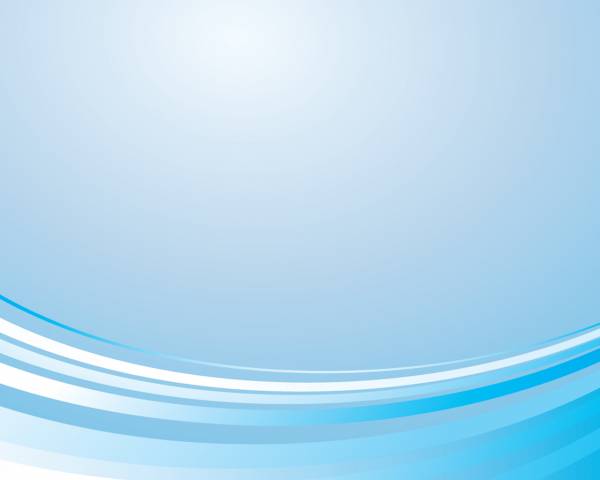 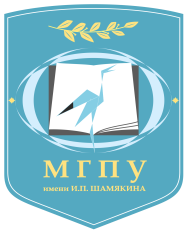 Методические аспекты успешности обучения 
студентов-филологов
М.Г. Лобан,

старший преподаватель 
кафедры белорусской и русской филологии
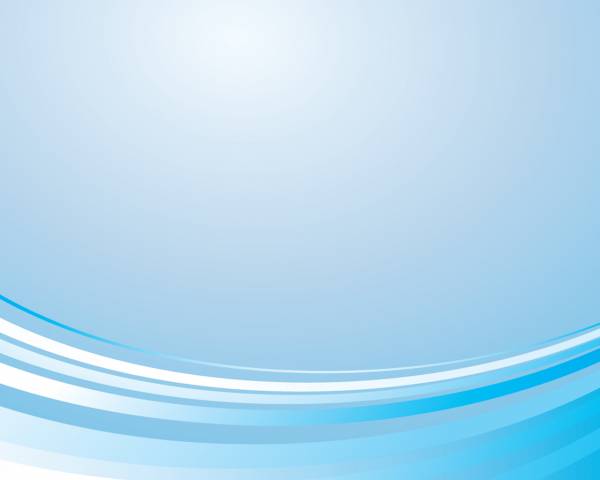 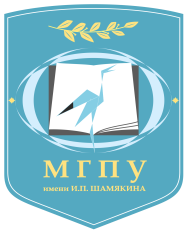 СТРУКТУРА МЕТОДИКИ
Цели обучения


Учебный предмет


Учитель


Ученик
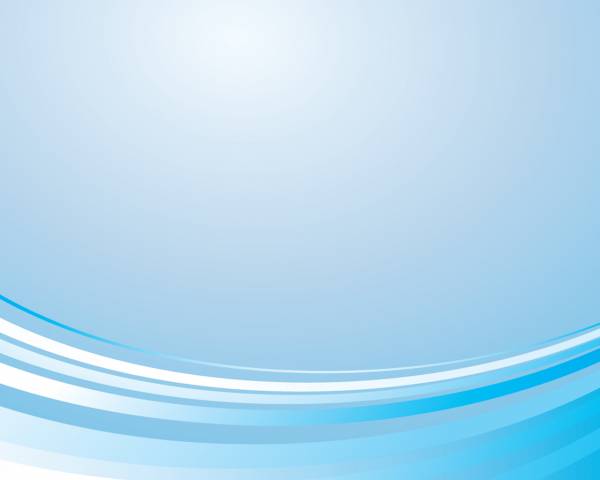 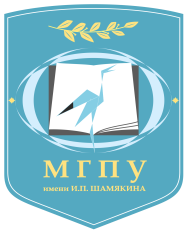 ОБУЧЕНИЕ НА 1 КУРСЕ ФИЛОЛОГИЧЕСКОГО ФАКУЛЬТЕТА
ДИСЦИПЛИНА 
«ВВЕДЕНИЕ В ЛИТЕРАТУРОВЕДЕНИЕ»
Анкетирование;
Знакомство с каталогом университета (в т.ч. электронным);
Работа со справочниками, словарями;
Аннотирование, рецензирование;
Конспектирование;
Составление библиографических списков источников по заданной теме;
Контрольная работа по обобщению теоретико-литературных знаний студентов.
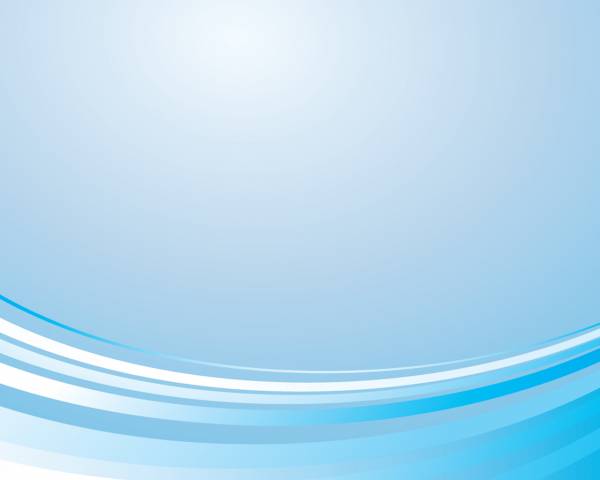 Анкета читателя-филолога

1.Ваш любимый поэт?
2. Ваш любимый писатель?
3. Ваш любимый вид искусства?
4. Есть ли у Вас дома библиотека? Из каких разделов она состоит?
5. Выписывают ли в вашей семье периодику? Какие издания?
6. Ваша любимая книга?
7. Сколько времени Вы тратите на чтение
 (в день / в неделю)?
8. Занимаетесь ли Вы творчеством? Каким именно?
9. Чему Вы посвящаете свободное время?
10. Назовите книгу (автора), которую Вы читаете сейчас.
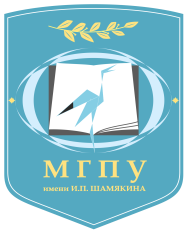 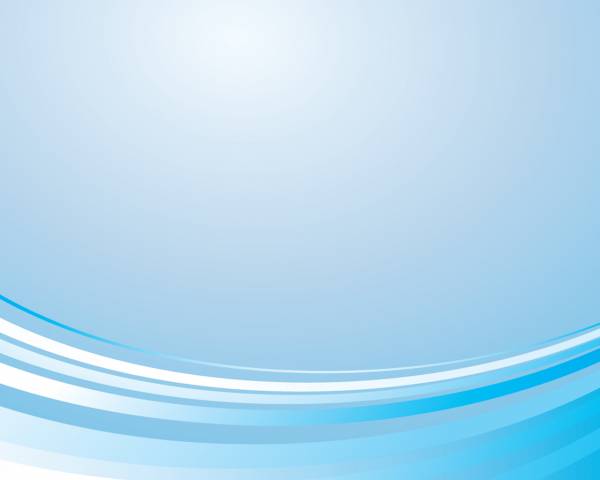 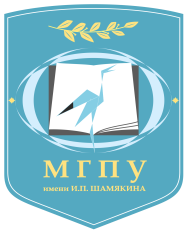 Задание

Прочитайте рассказ (имя автора и заглавие не названы), определите тему, идею, проблематику произведения. Найдите образы-символы в повествовании. Подумайте, какое заглавие мог дать автор этому рассказу?
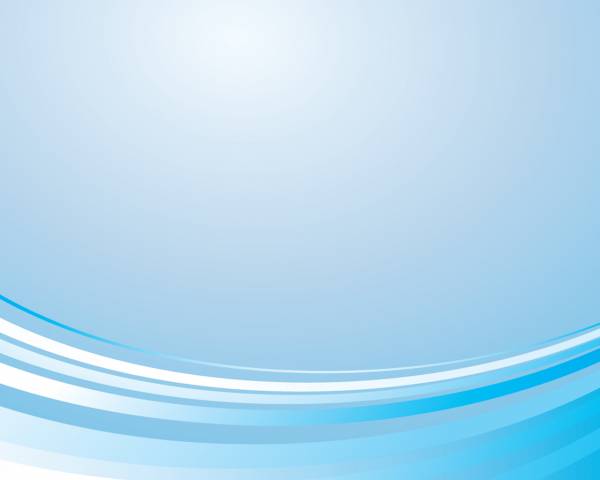 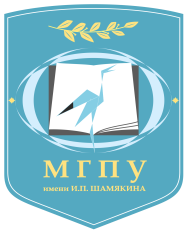 Контрольная работа 
по введению в литературоведение

Вариант 1

1. Тематика художественного произведения.
2. Тема поэта и поэзии в творчестве А.С. Пушкина.
3. Напишите отзыв на одно из стихотворений А.С. Пушкина (по выбору студента).
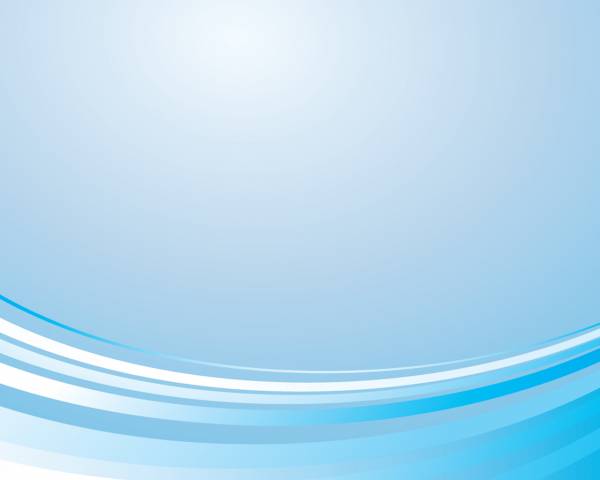 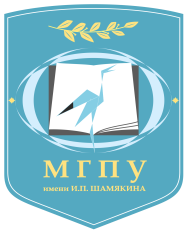 ОБУЧЕНИЕ НА 2 КУРСЕ 
ФИЛОЛОГИЧЕСКОГО ФАКУЛЬТЕТА
ДИСЦИПЛИНЫ 

1. «ИСТОРИЯ РУССКОЙ ЛИТЕРАТУРЫ И ЛИТЕРАТУРНОЙ КРИТИКИ», 

2. «ИСТОРИЯ ЗАРУБЕЖНОЙ ЛИТЕРАТУРЫ»,
 
3. «МИРОВОЙ ЛИТЕРАТУРНЫЙ ПРОЦЕСС», 

4. «ДЕТСКАЯ ЛИТЕРАТУРА».
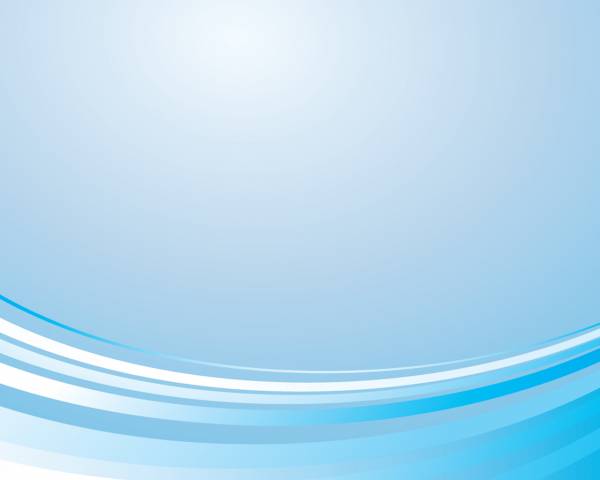 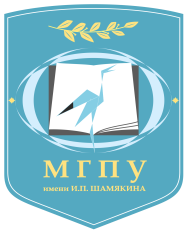 Задания при изучении 
историко-литературных курсов
Проект-презентация по биографии изучаемого автора;
Составление теста по тексту;
Письменный анализ эпизодов, образов литературных героев («Биография любимого героя»);
Сочинение-эссе по одной из цитат художественного текста;
Творческий проект «Книга моего детства»,
«Старая сказка на новый лад».
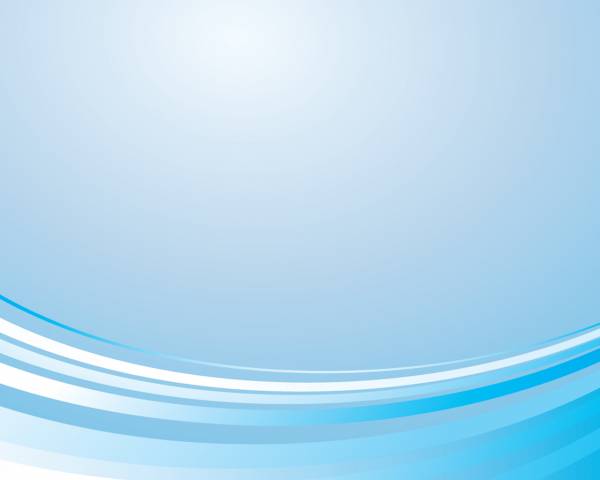 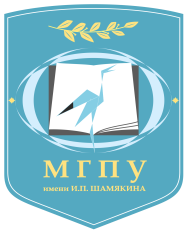 ОБУЧЕНИЕ НА 3 КУРСЕ 
ФИЛОЛОГИЧЕСКОГО ФАКУЛЬТЕТА
ДИСЦИПЛИНЫ 

1. «МЕТОДИКА ПРЕПОДАВАНИЯ РУССКОЙ ЛИТЕРАТУРЫ», 

2. «ВНЕКЛАССНАЯ РАБОТА ПО РУССКОЙ ЛИТЕРАТУРЕ».
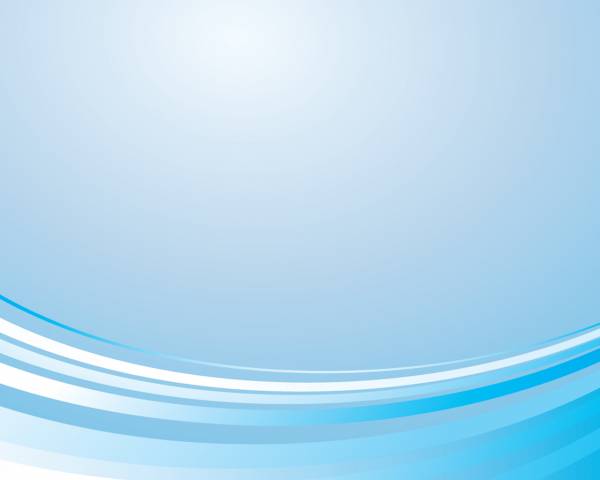 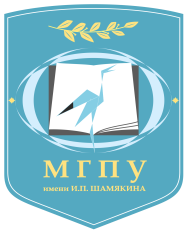 Практические занятия по методике преподавания русской литературы

1. Основные этапы литературного развития читателя-школьника.

2. Критерии литературного развития читателя-школьника.
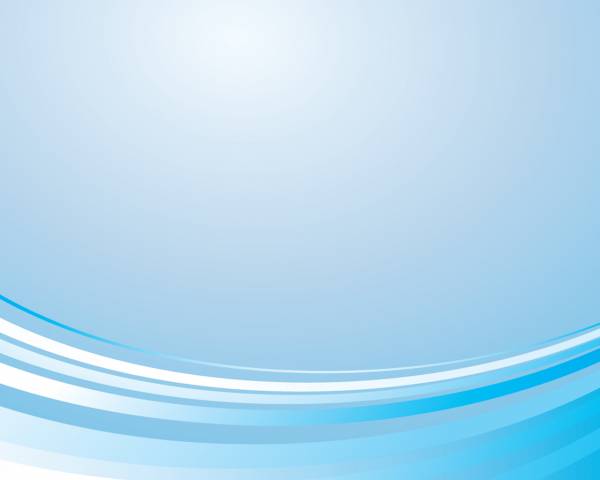 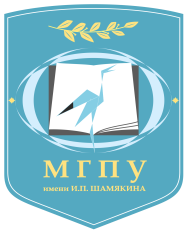 Ассоциограмма  «Чтение»

потребность;

форма духовной жизни;

средство созидания самого себя как личности.
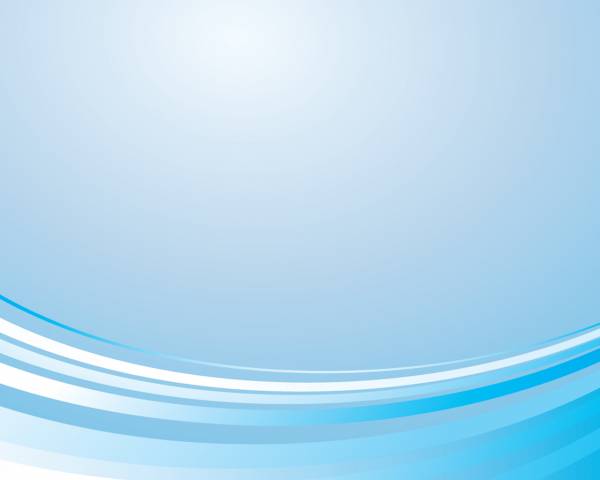 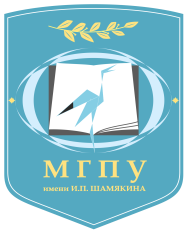 Модель «Идеальный читатель»
 
Это человек,

умеющий понимать текст;

открытый эмоциональному воздействию текста;

способный проявлять собственную нравственную позицию при восприятии читаемого;

свободно владеющий устной и письменной речью.
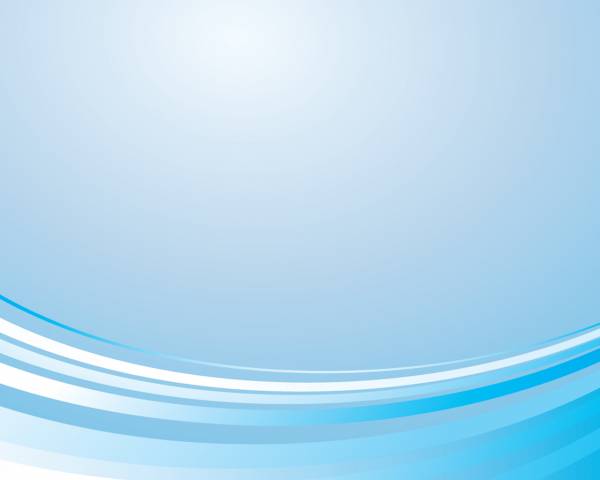 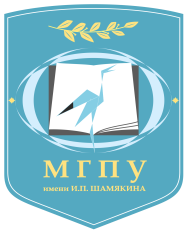 Рейтинг «Воспитание читателя»

должно осуществляться…

в семье;

на уроках литературы;

самостоятельно;

в библиотеках;

на уроках других предметов.
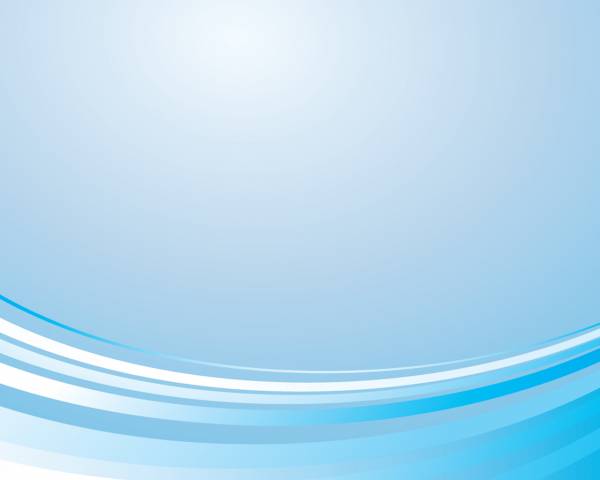 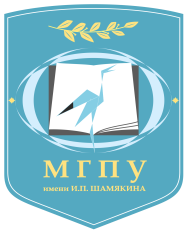 Рекомендации для родителей

Что нужно делать родителям, приобщающим детей к чтению?

Что нельзя делать родителям, приобщающим детей к чтению?
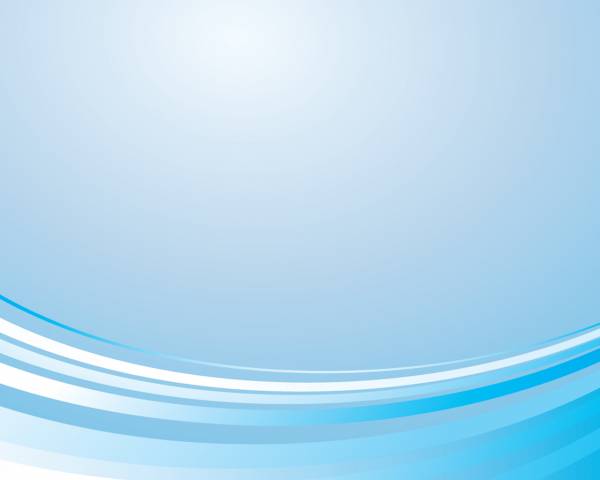 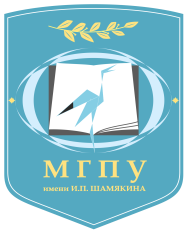 Главная методическая заповедь 
при составлении 
конспекта урока…
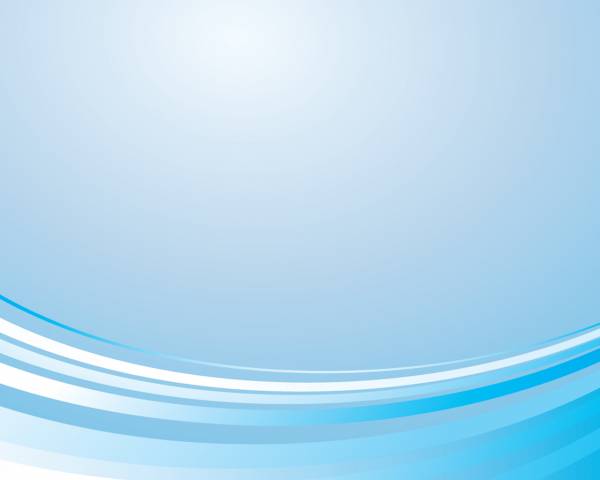 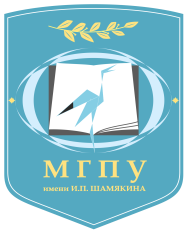 Единство 
методической 
и 
литературоведческой концепций 
 учебного занятия
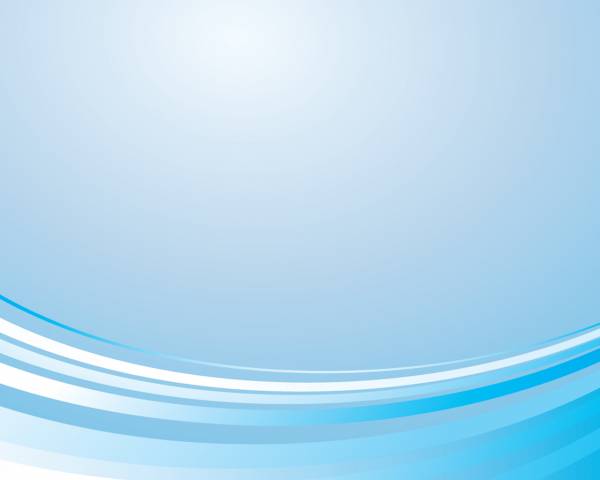 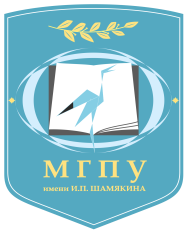 Творческие задания


Коллаж «Онегин наших дней»


Проект «Мой учитель» 
(подбор цитат из художественных произведений о любимой профессии)
Онегин наших дней…
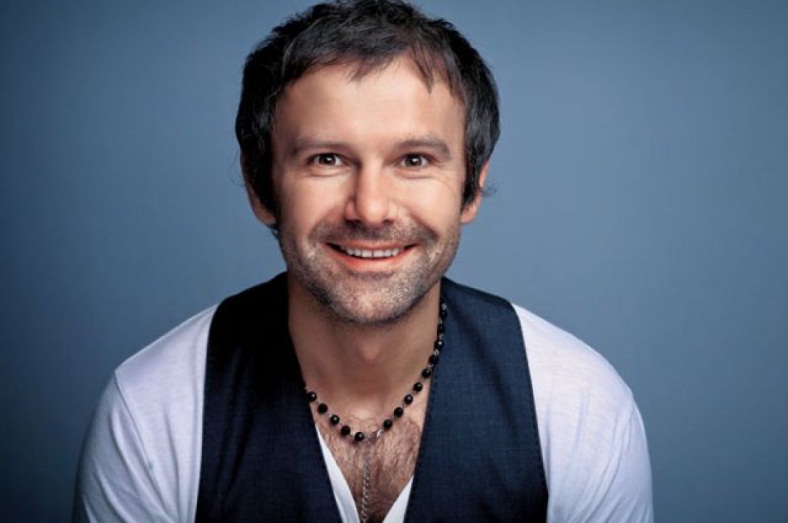 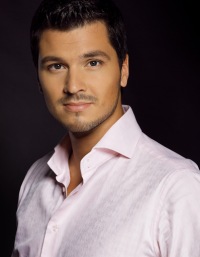 ?
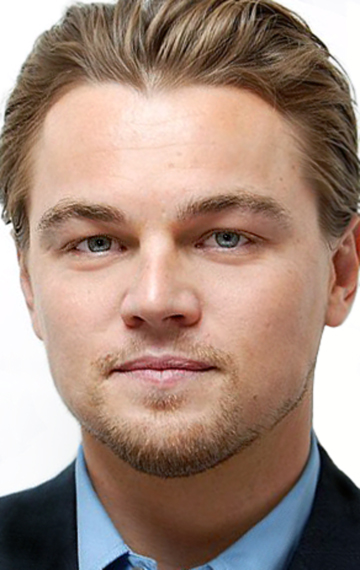 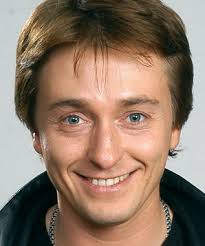 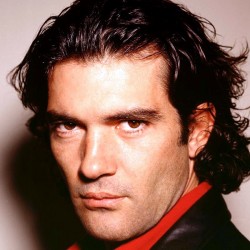 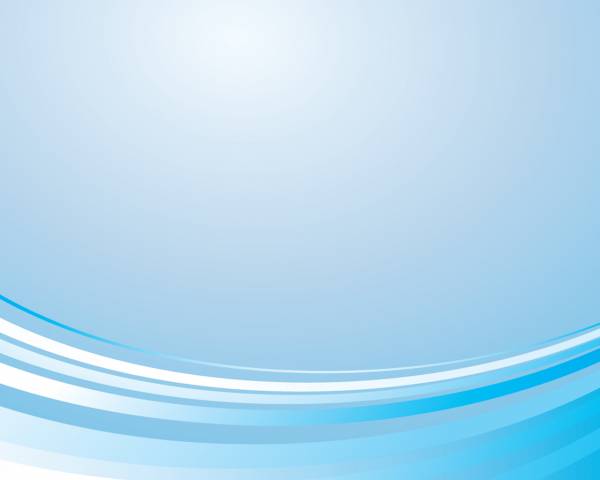 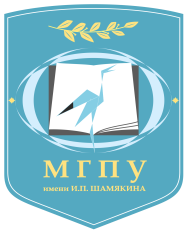 Внеклассная работа 
по русской литературе
Слух обо мне пройдет по всей Руси великой…А.С. Пушкин
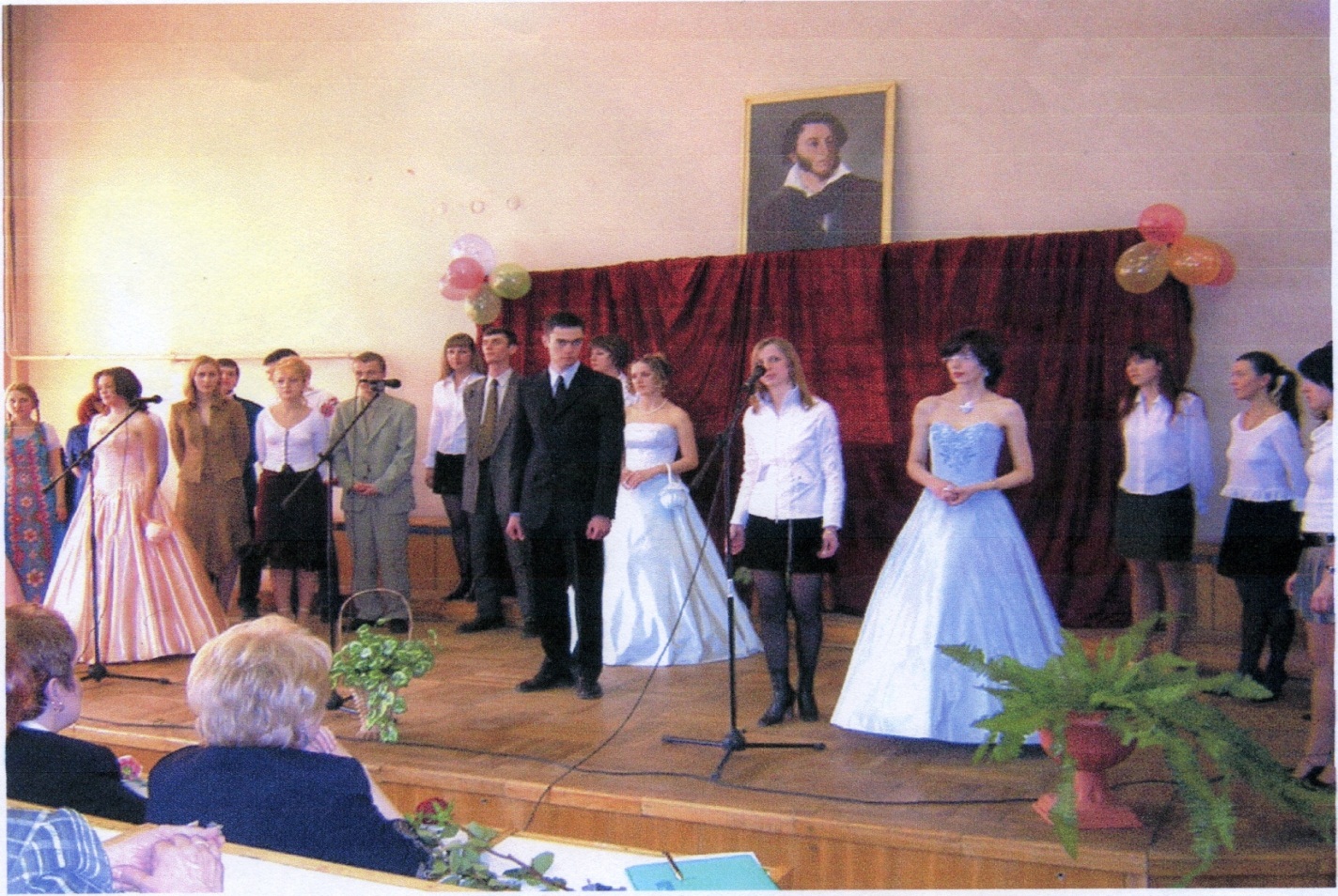 Литературно-музыкальная композиция, посвященная 200-летию со дня рождения А.С. Пушкина
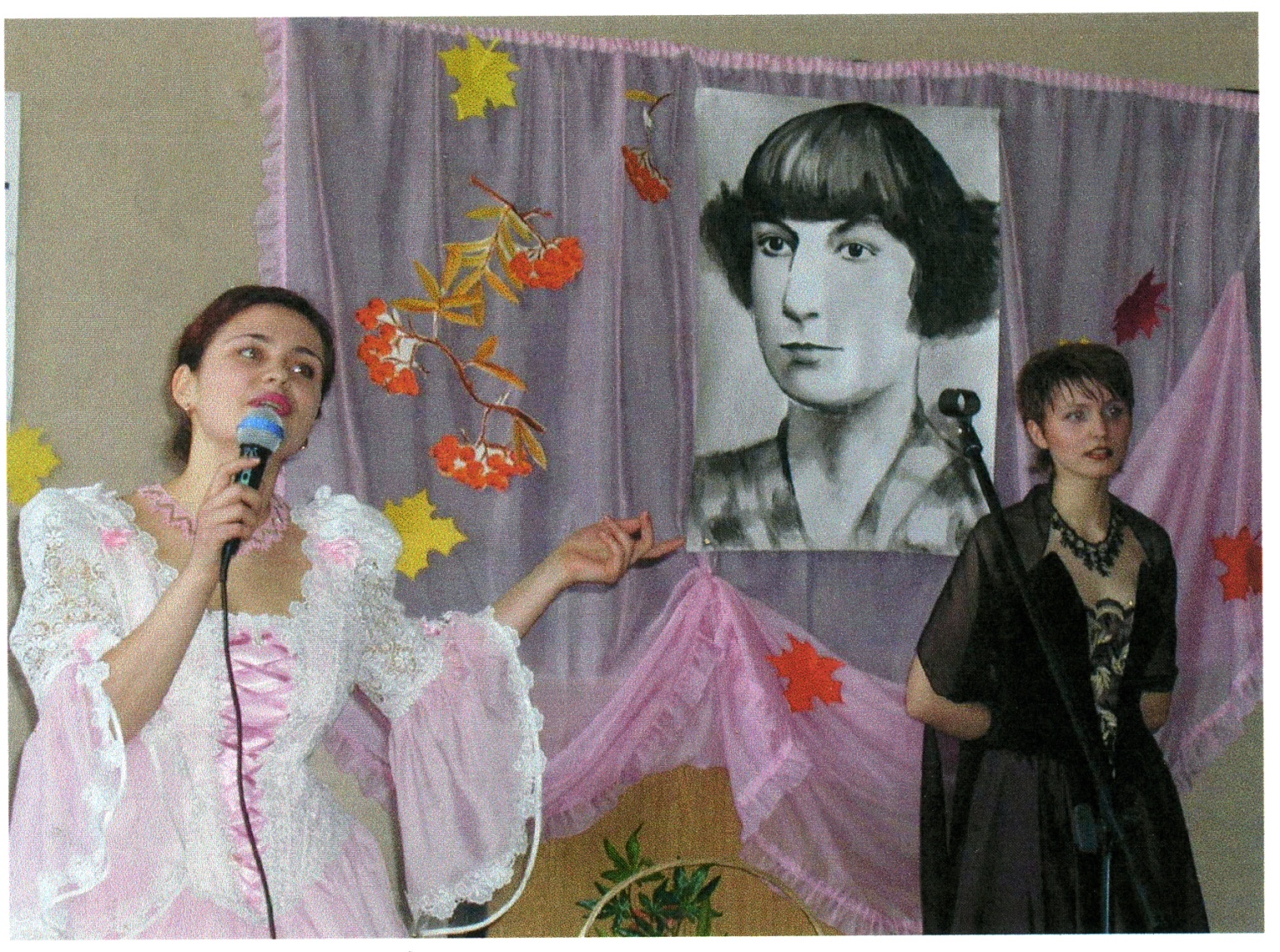 Литературно-музыкальный вечер «Если душа родилась крылатой…», посвященный творчеству М. Цветаевой
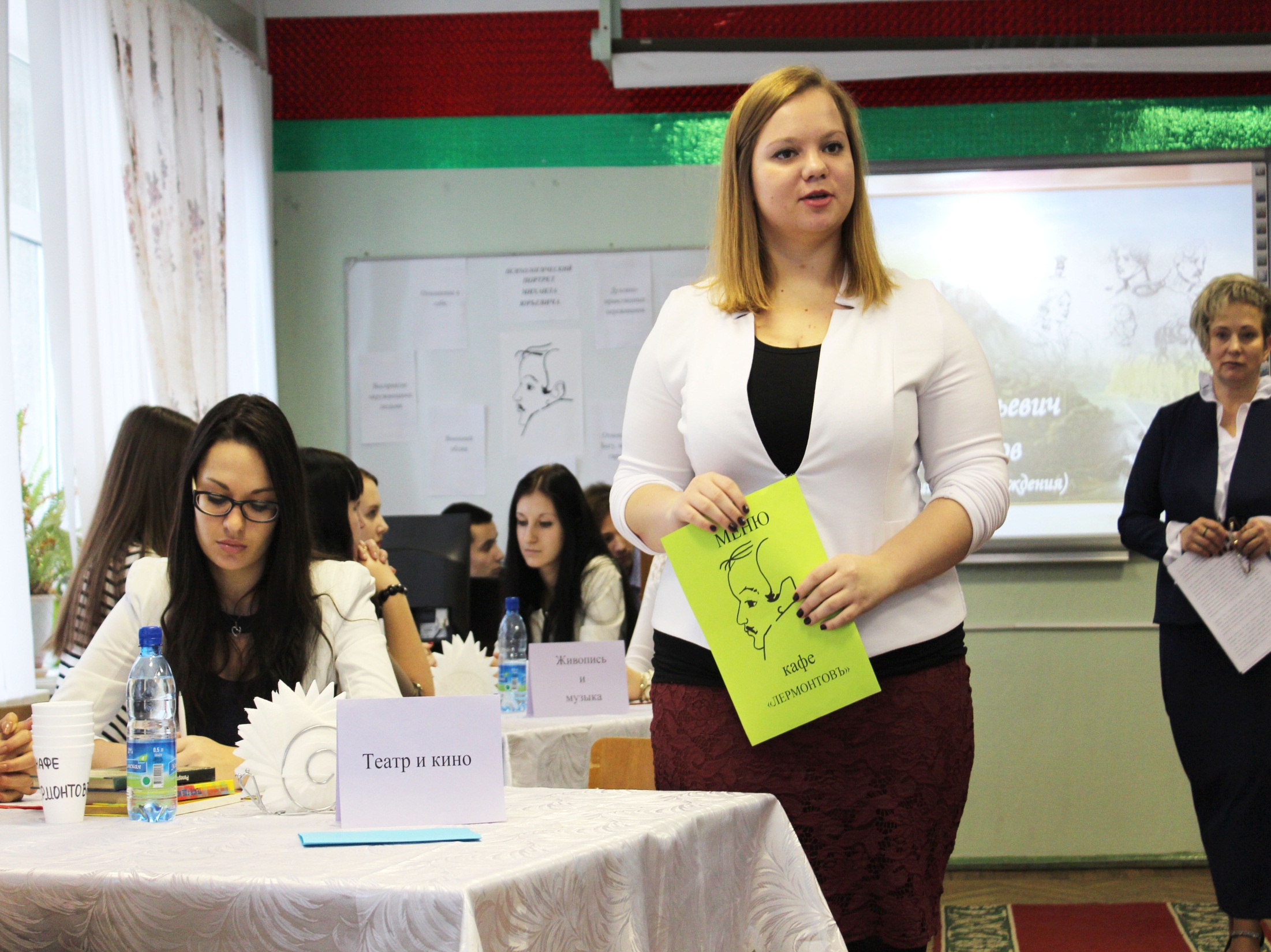 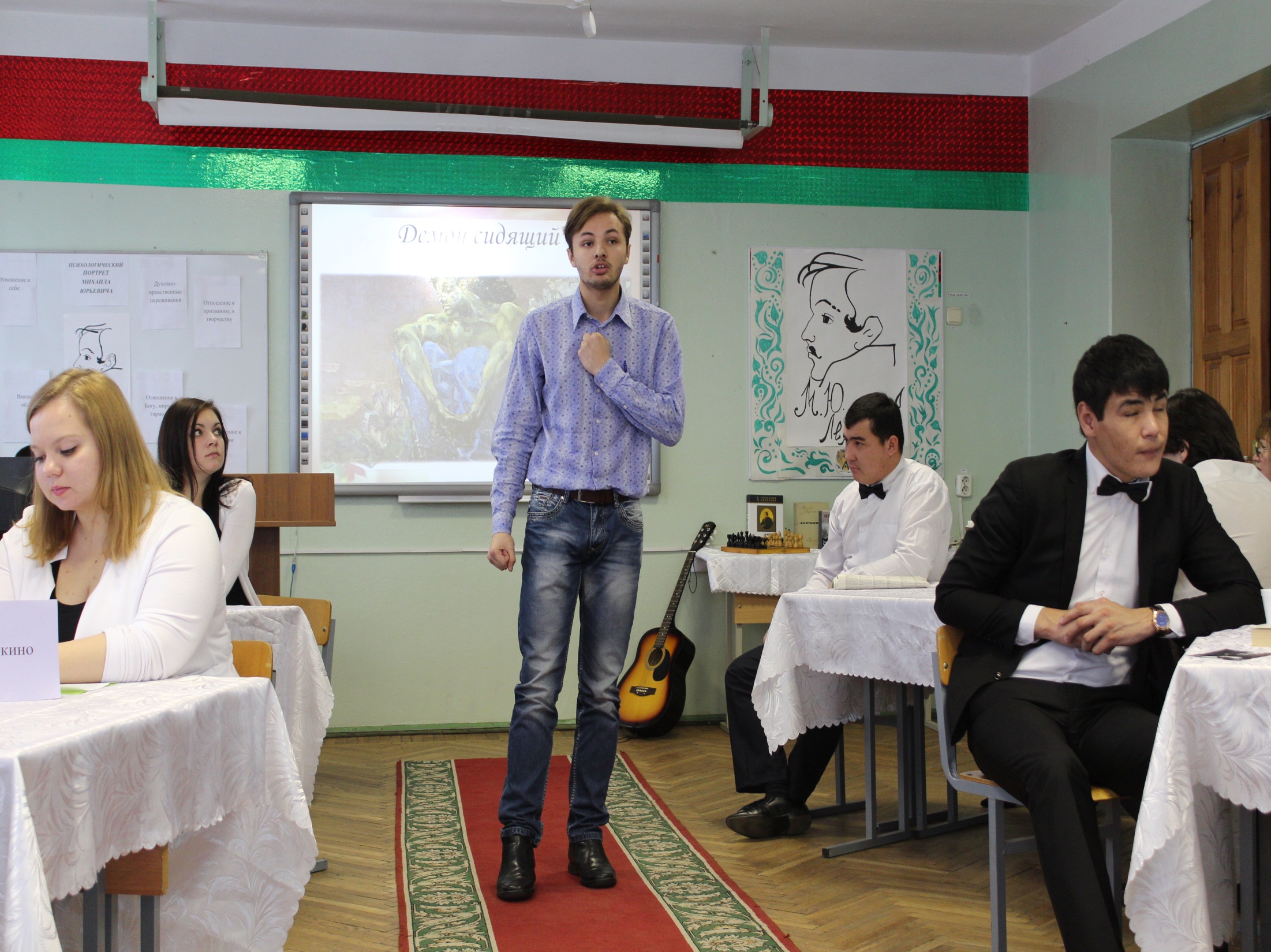 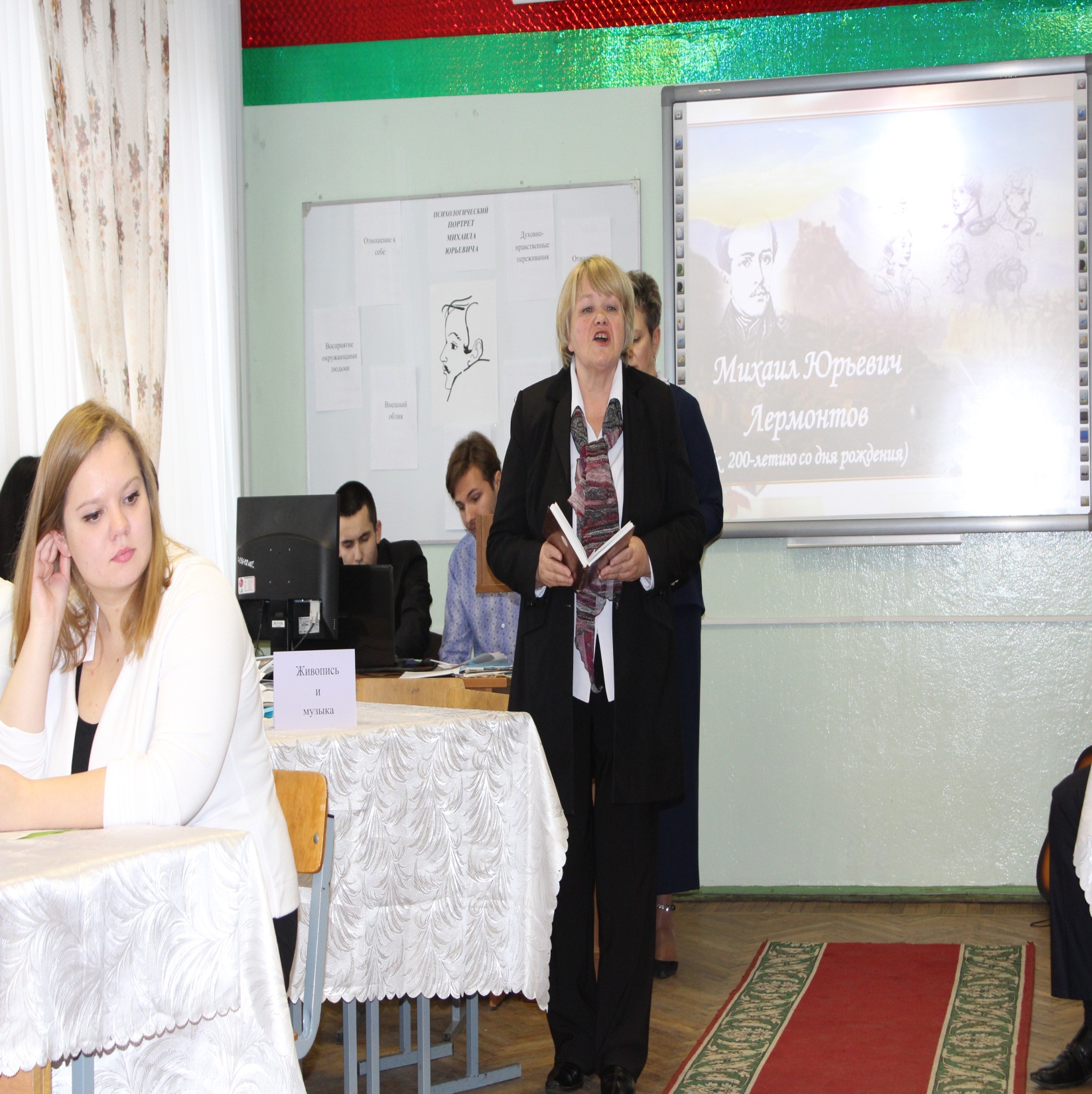 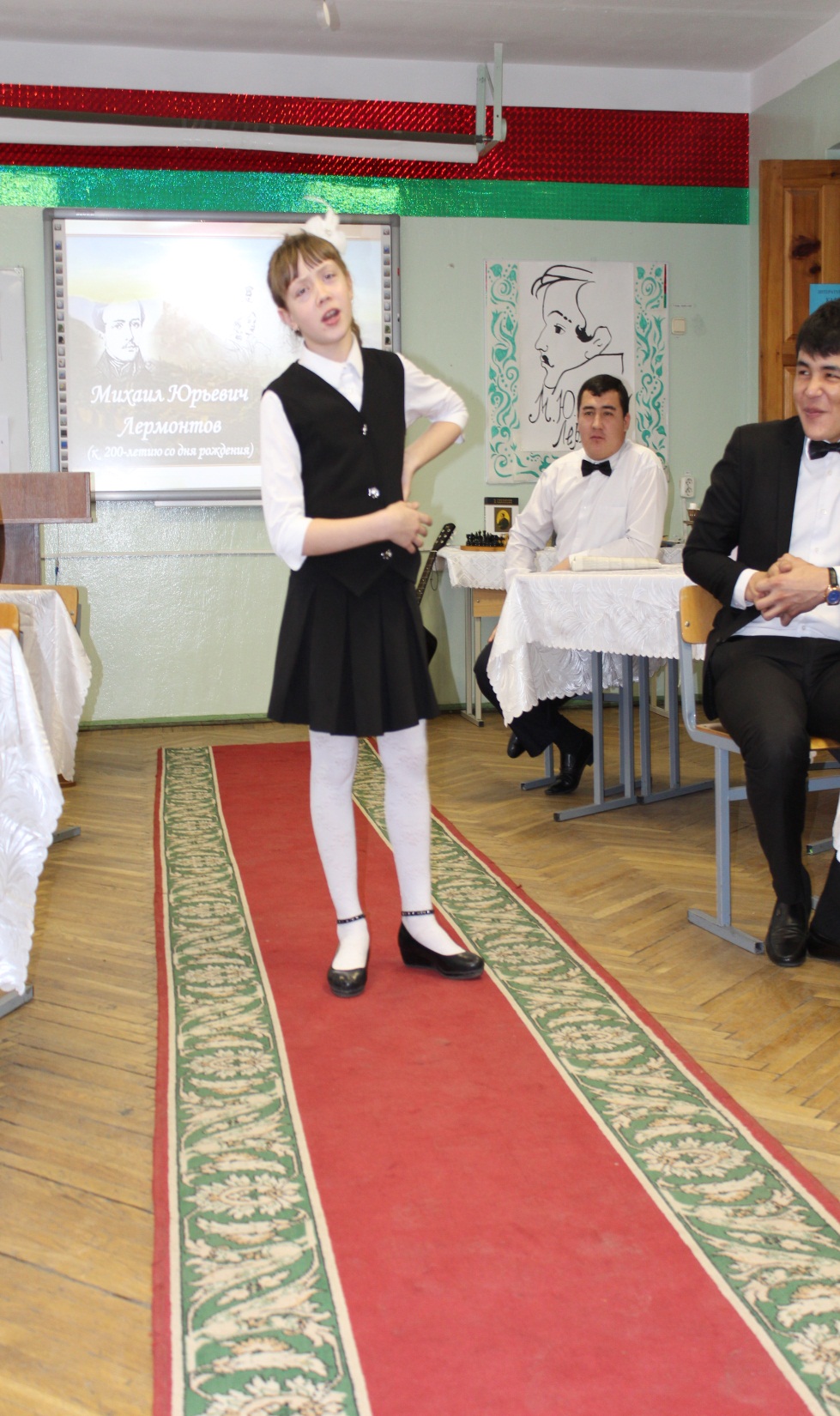 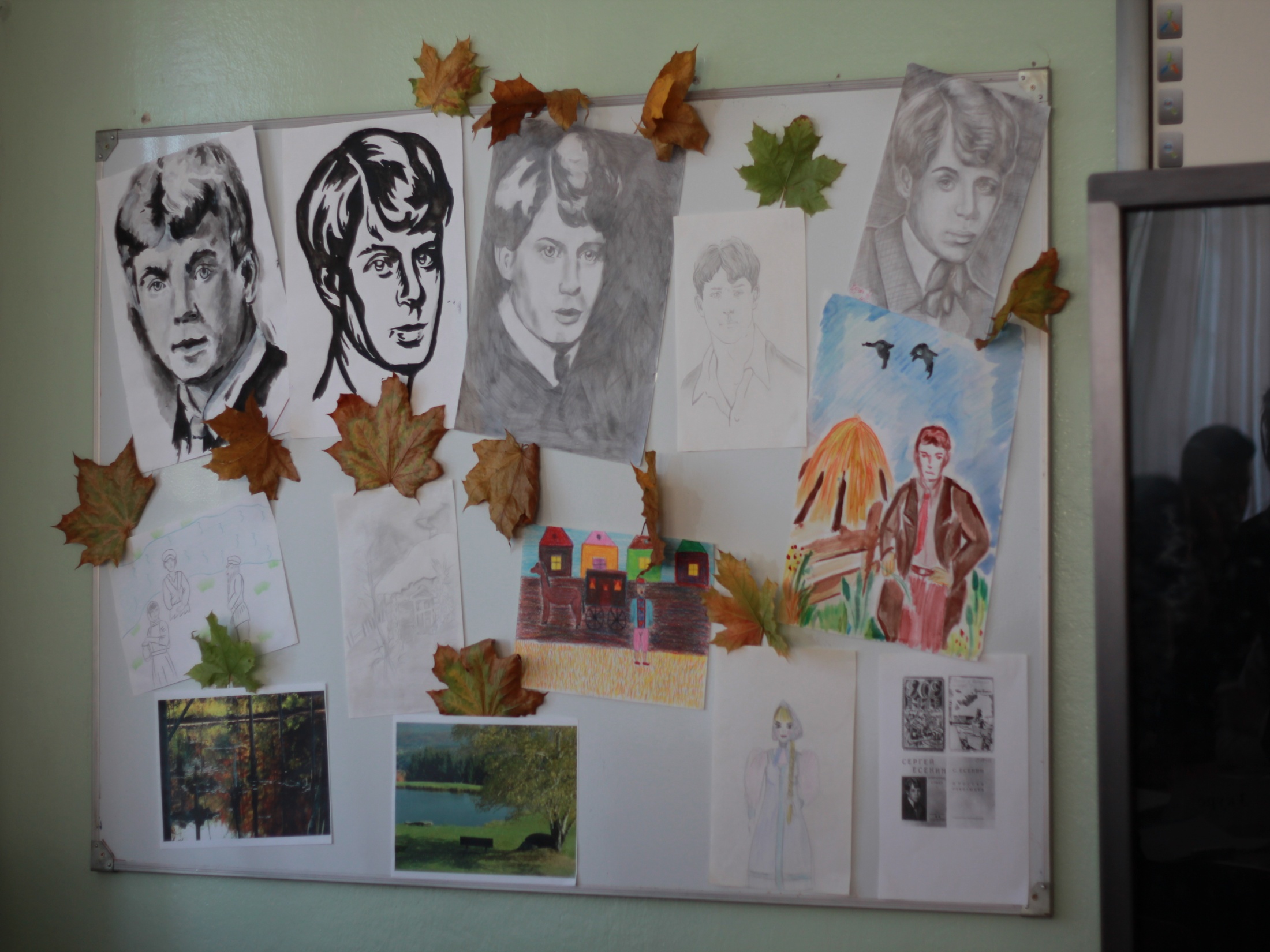 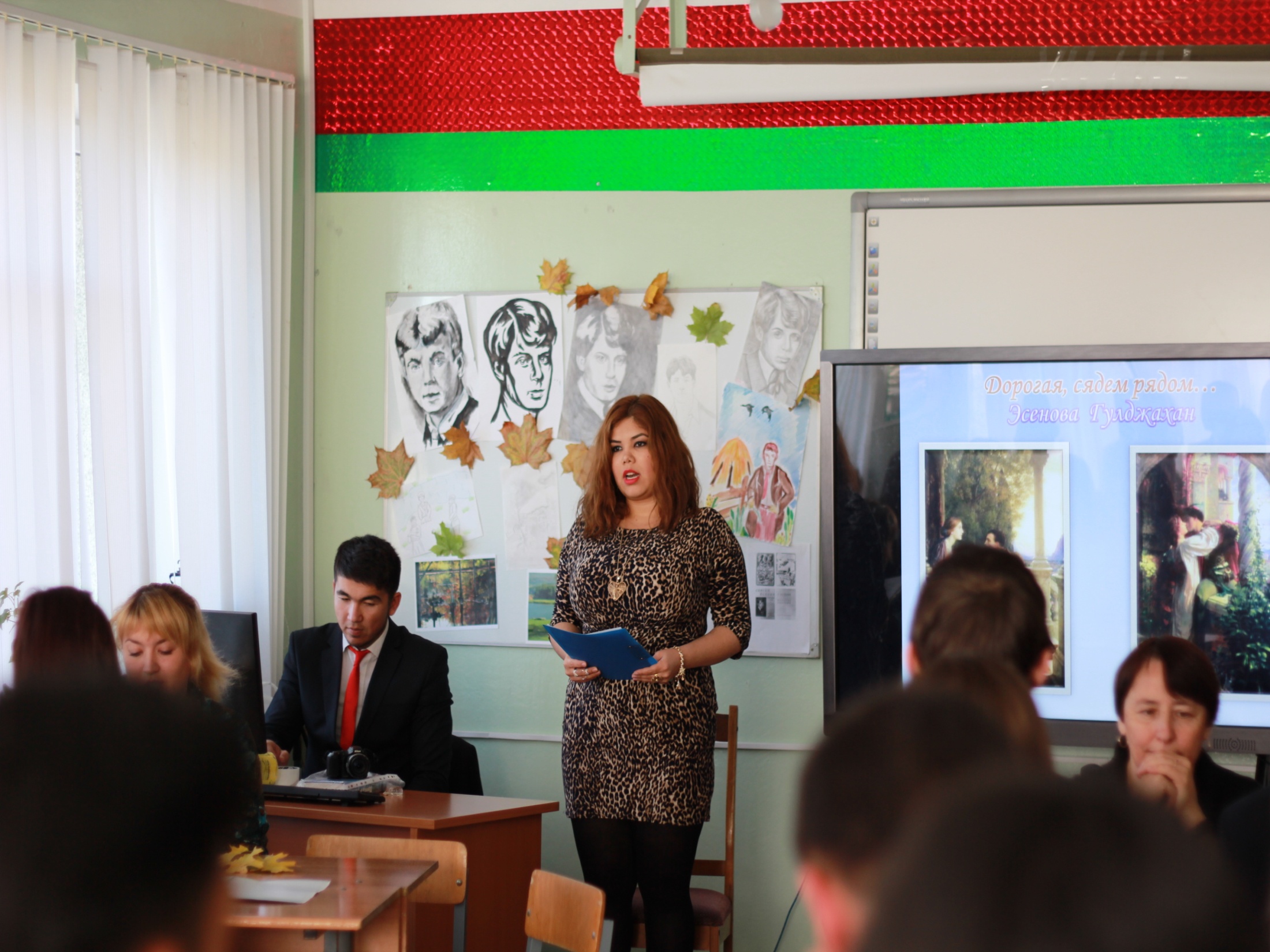 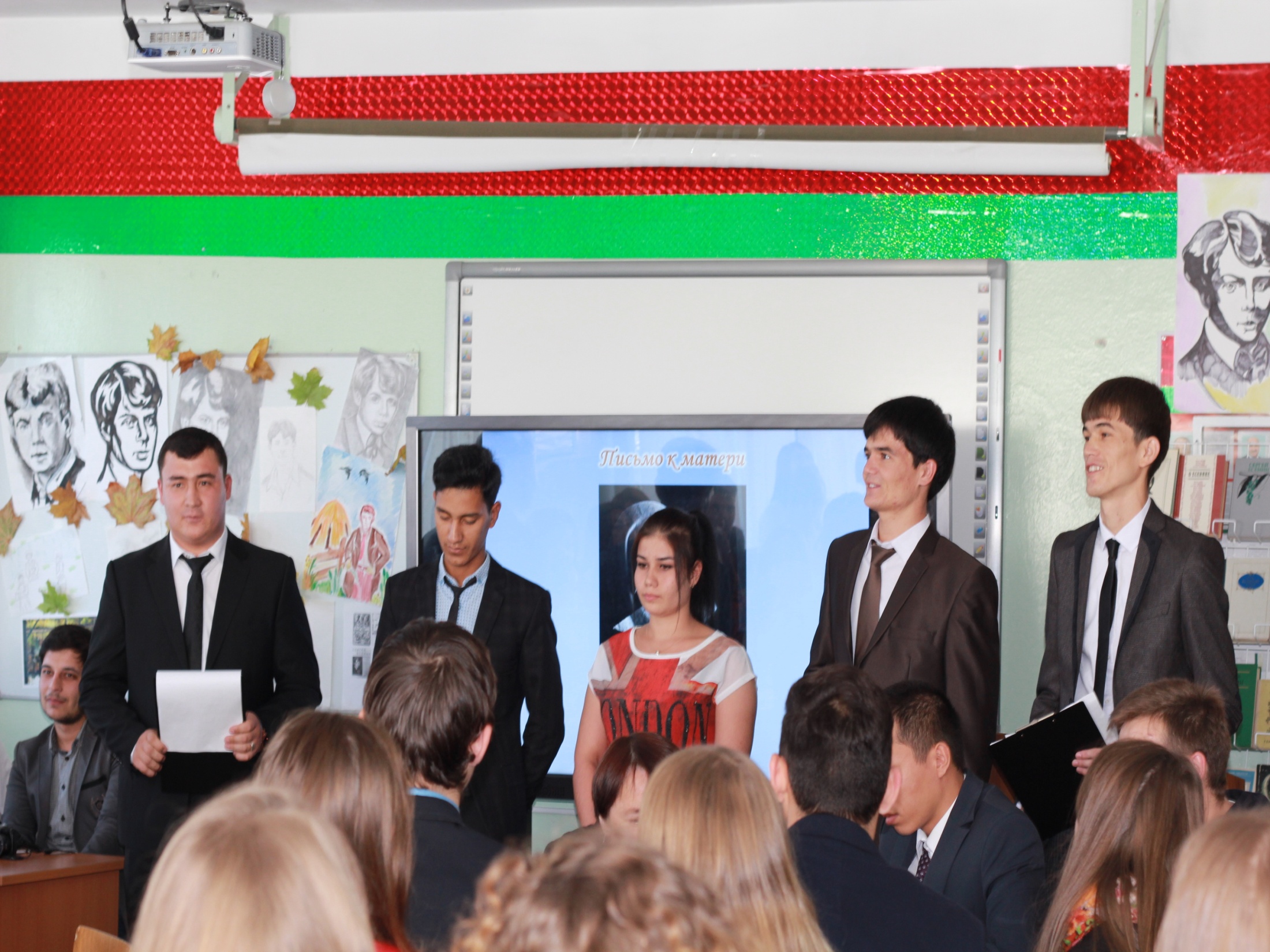 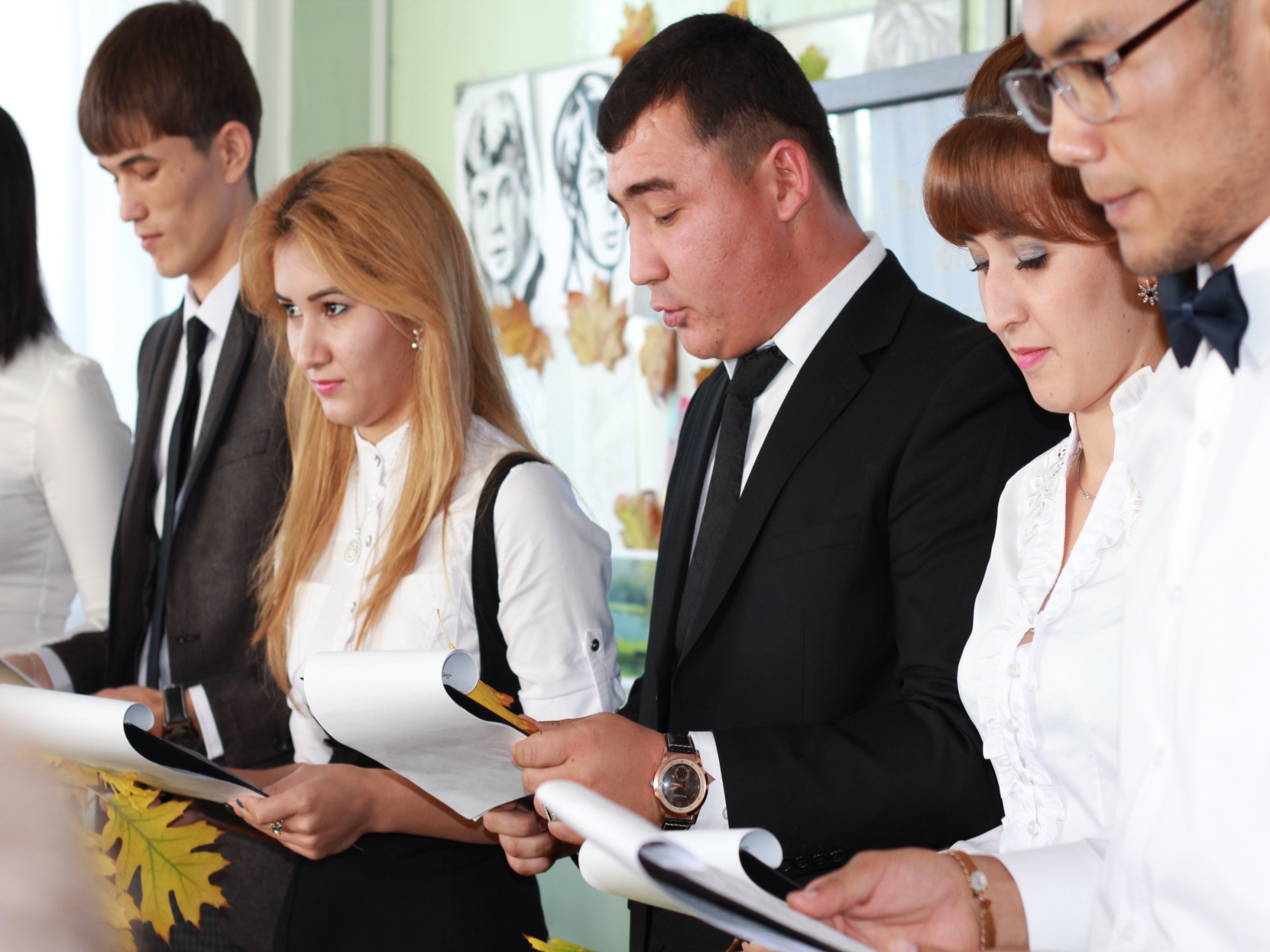 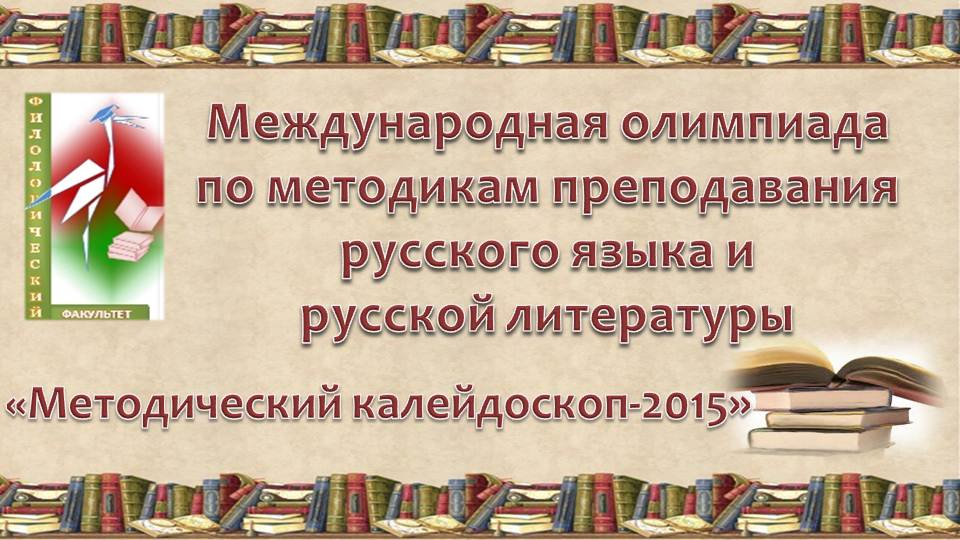 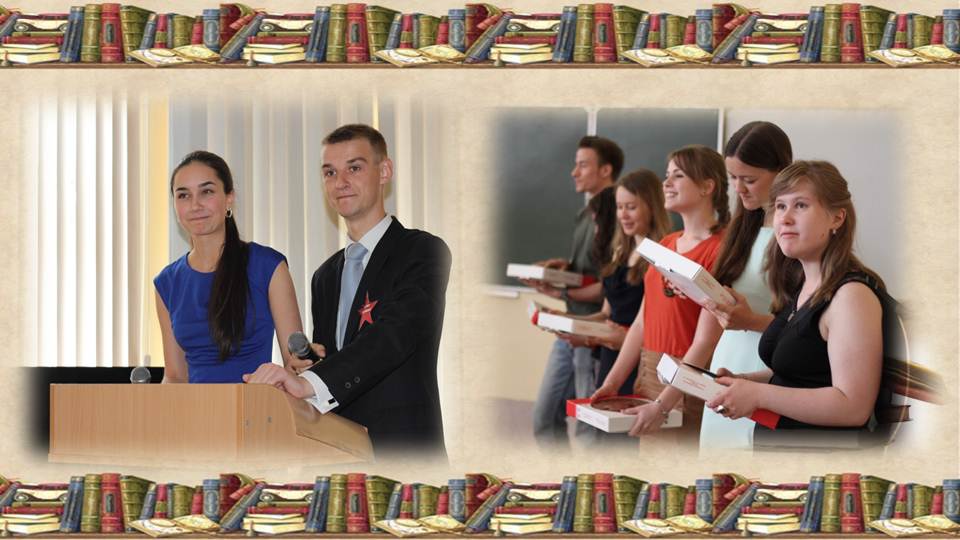 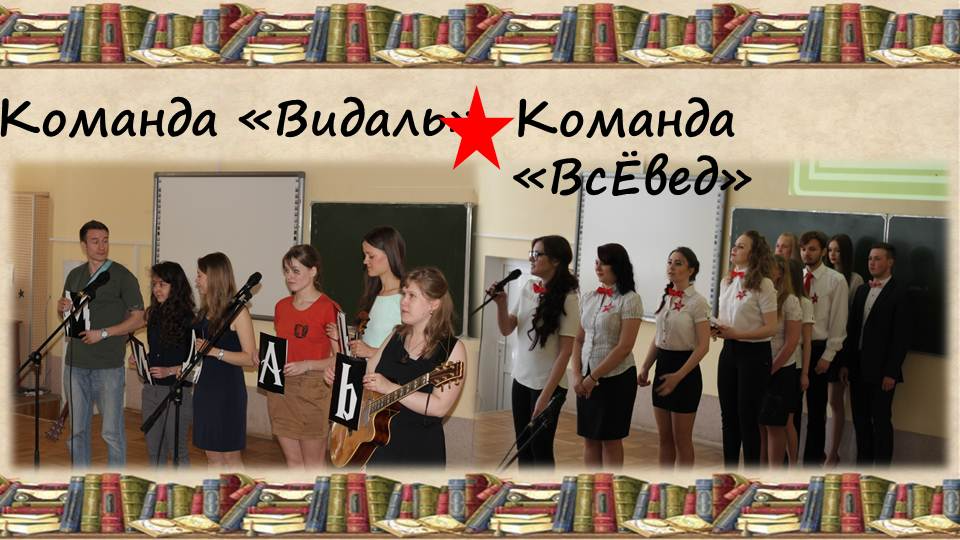 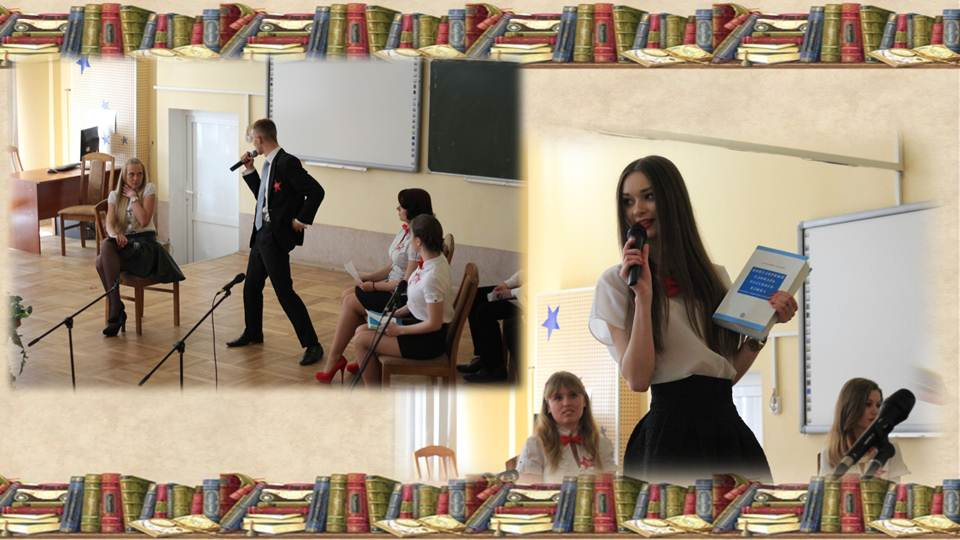 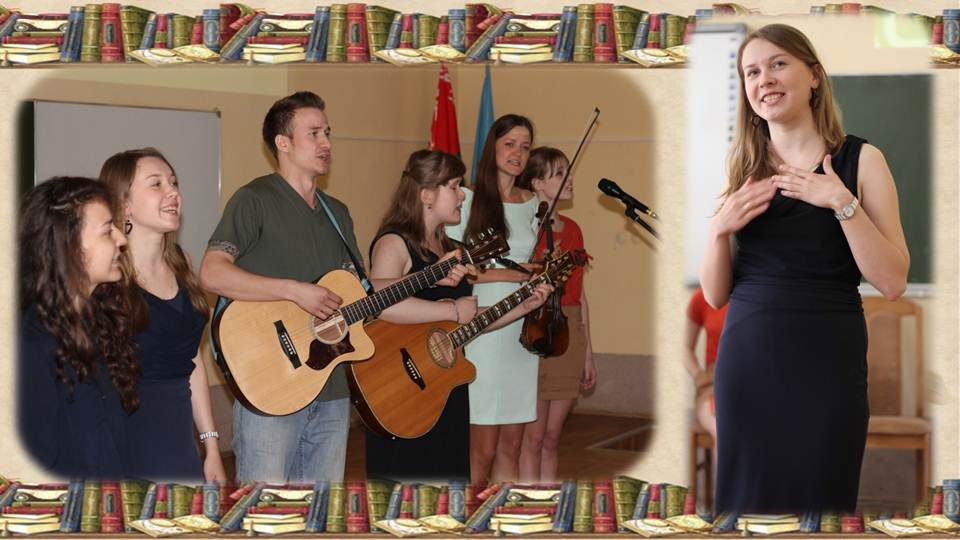 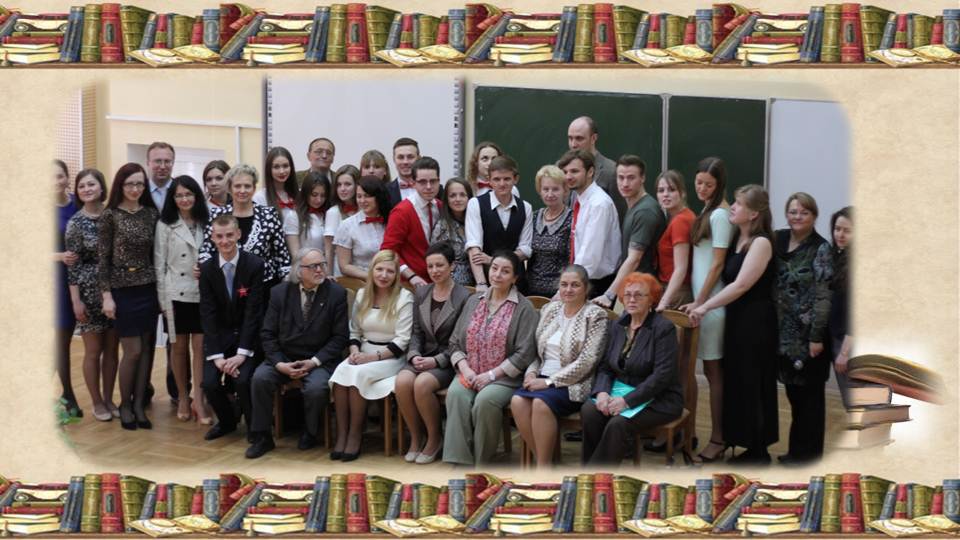 ПРОГРАММА 
Недели русского слова,
посвящённой 100-летию со дня рождения А.И. Солженицына
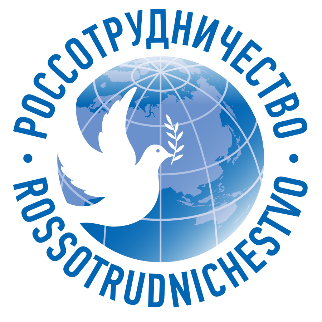 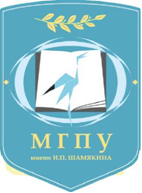 15 мая 2018 г.
Торжественное открытие Недели русского слова	
Творческая встреча с главным библиографом Дома русского зарубежья 
им. А.И. Солженицына Виктором Леонидовым 
 16 мая 2018 г.
Брейн-ринг по биографии и творчеству А.И. Солженицына
 17 мая 2018 г.
Межвузовская олимпиада по русскому языку как иностранному с участием команд УО ГГУ имени Ф. Скорины и УО МГПУ имени И.П. Шамякина 	
  18 мая 2018 г.
Конкурс «Риторика быстрого реагирования» (по цитатам и афоризмам А.И. Солженицына)			 
Торжественное закрытие Недели русского слова.
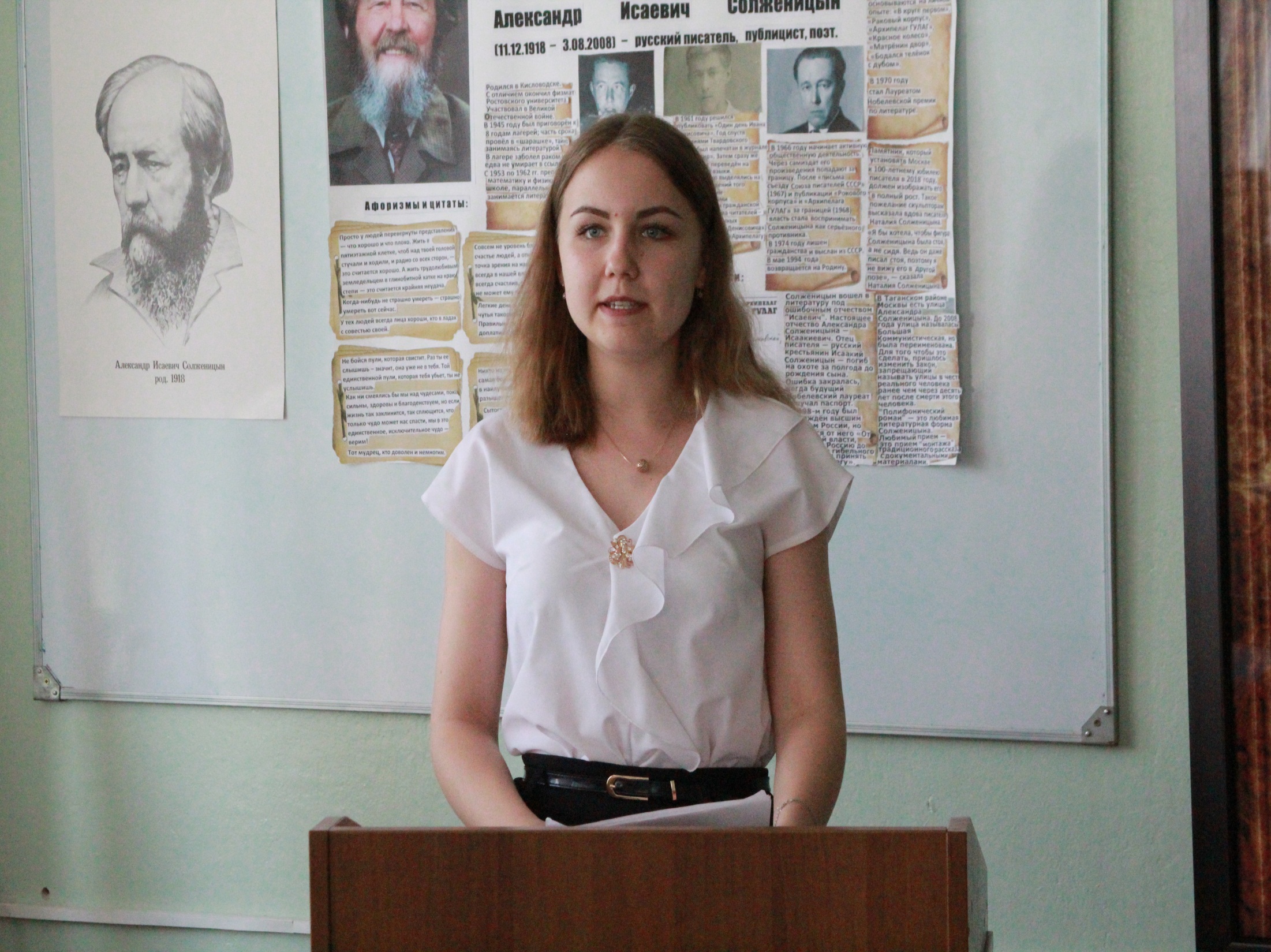 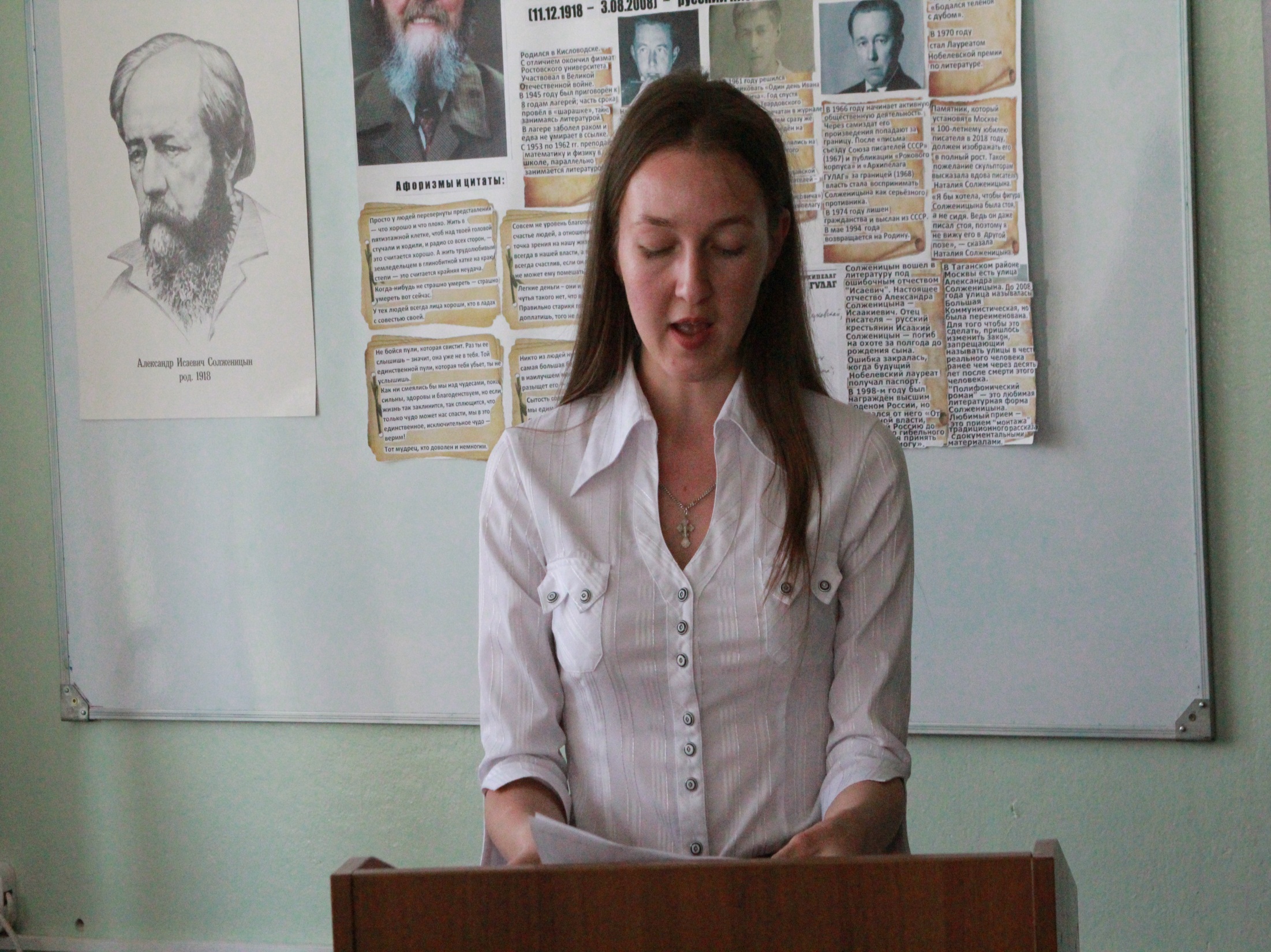 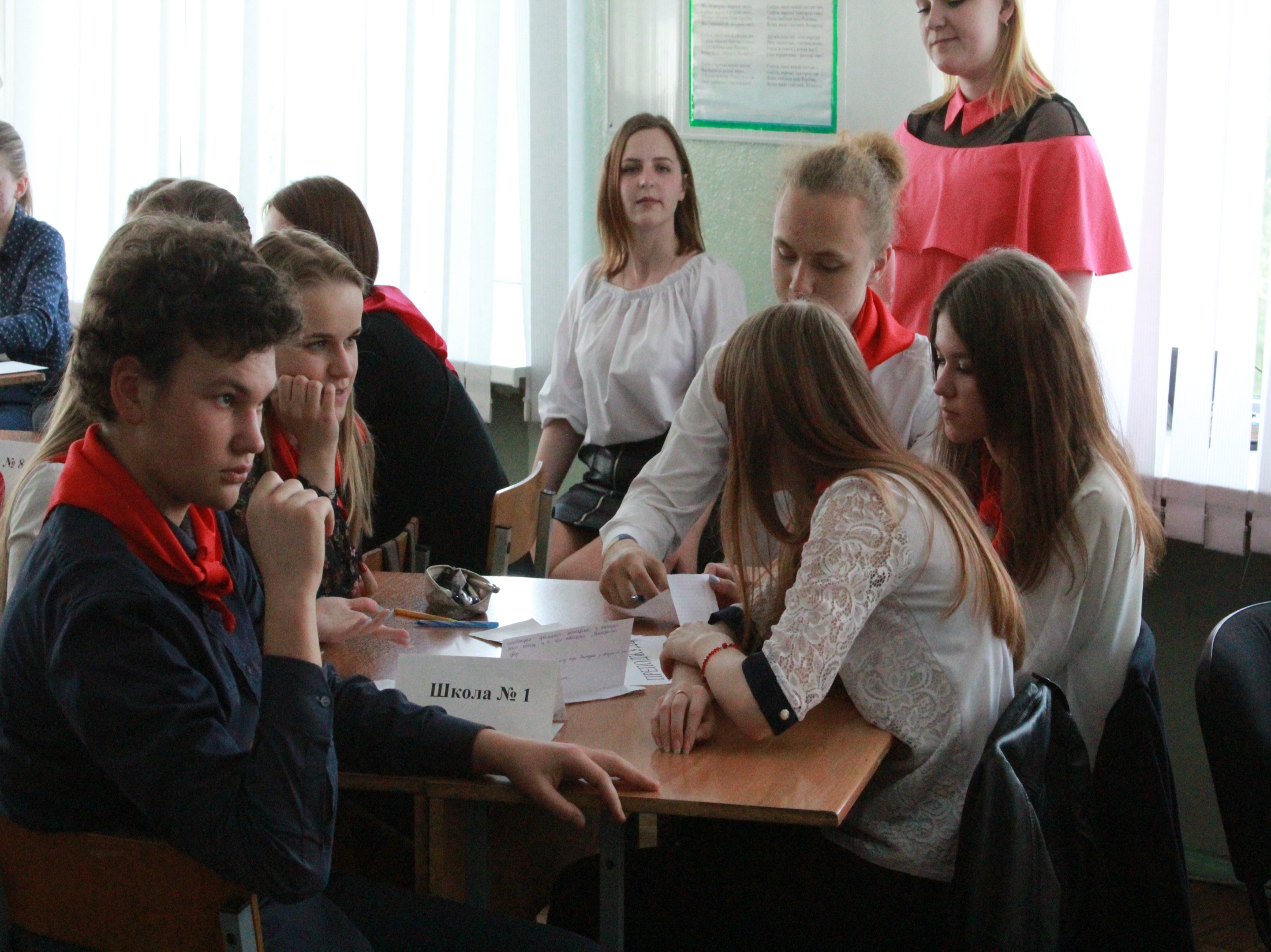 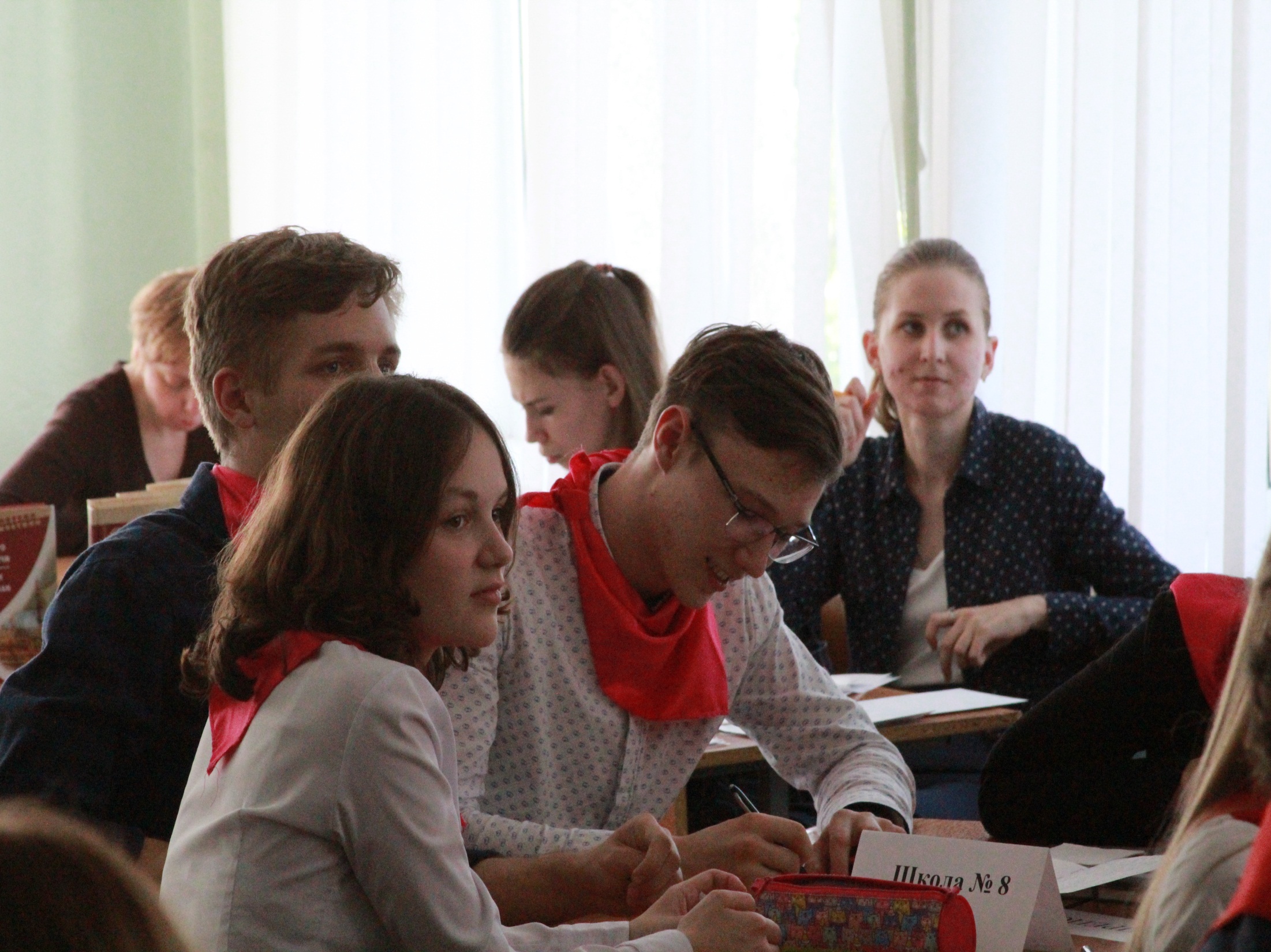 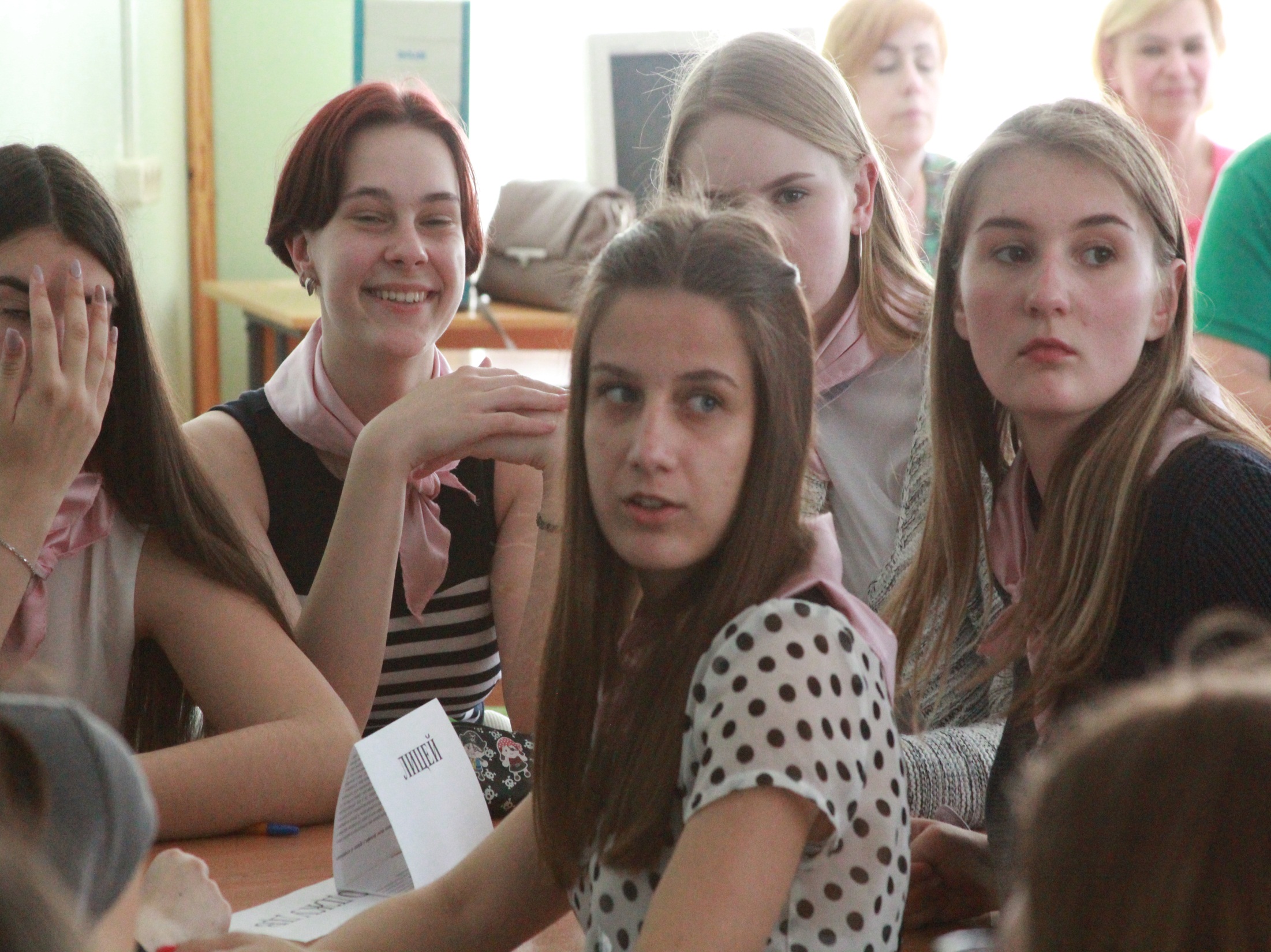 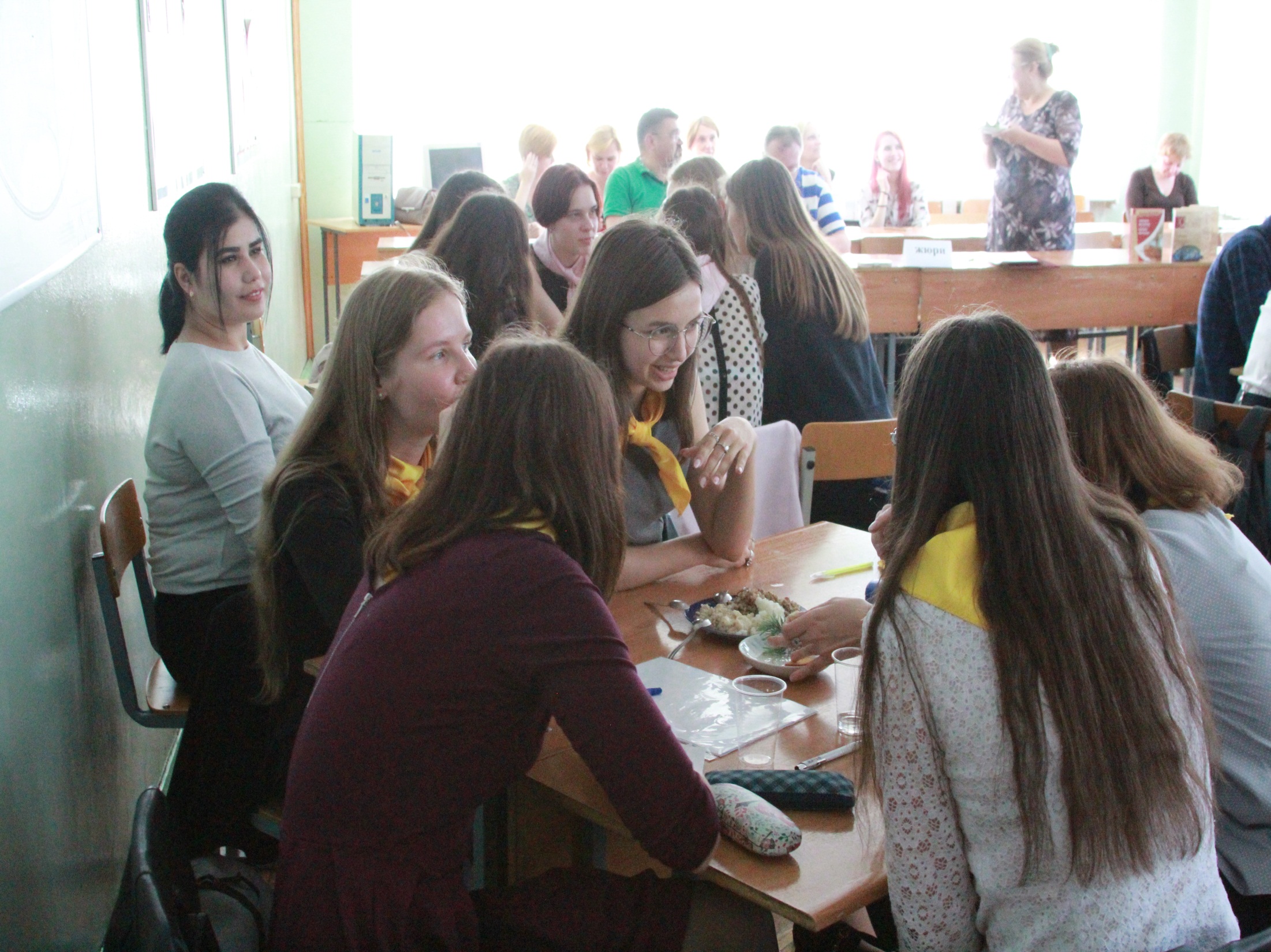 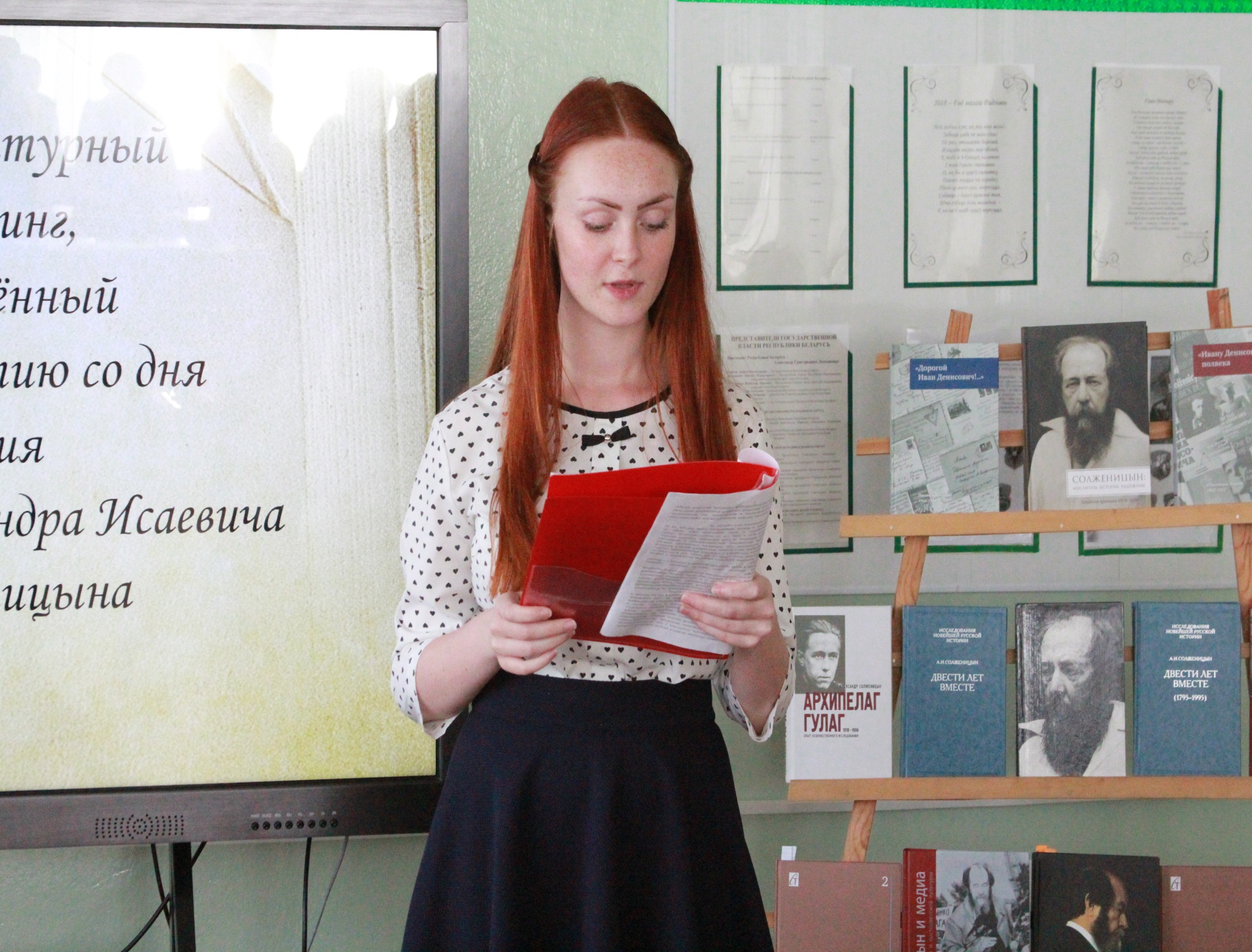 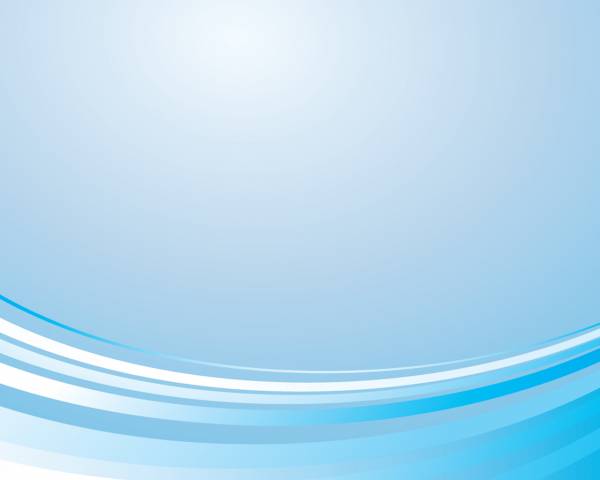 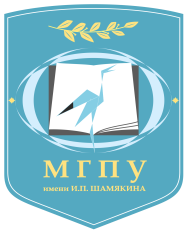 ПОСЛЕСЛОВИЕ…
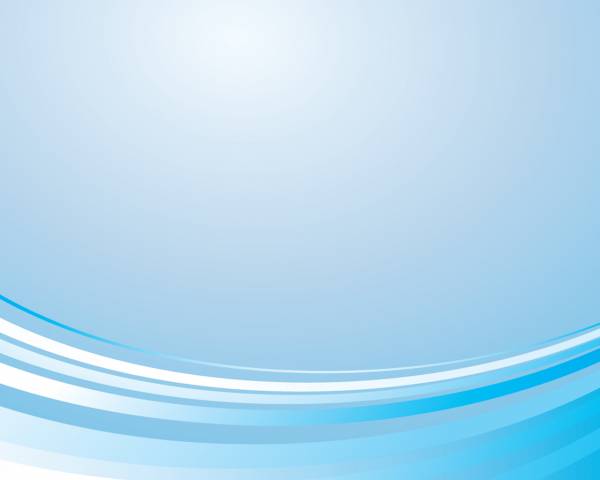 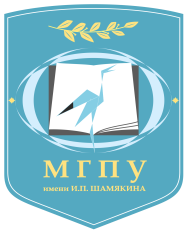 «…Если уйдет чародей и останется только рассказчик 
и учитель, мы очутимся в неинтересной компании (Набоков)». Или еще: «Он во что бы то ни стало должен постоянно держать внимание читателя. Возможно, кто-то назовет это трюкачеством. А кто-то с восхищением будет следить за стремительным сюжетом… Разумеется литературное произведение – это не лекция, а сложная художественная структура. Между прочим, этот поистине лоцманский талант лавирования пригождается в литературе точно так же, как и в жизни»
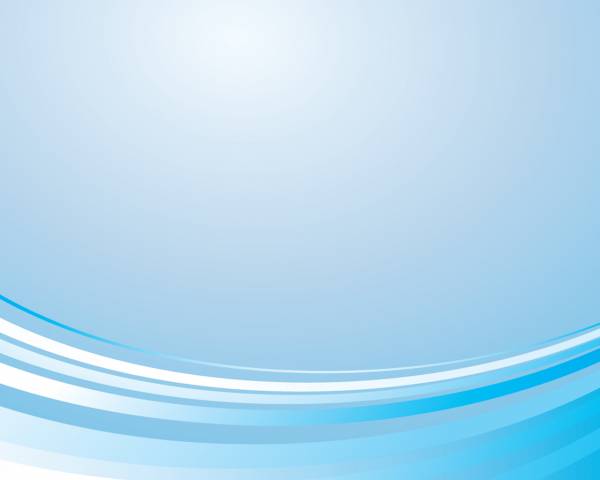 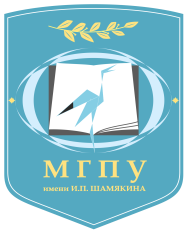 БЛАГОДАРИМ ЗА ВНИМАНИЕ!